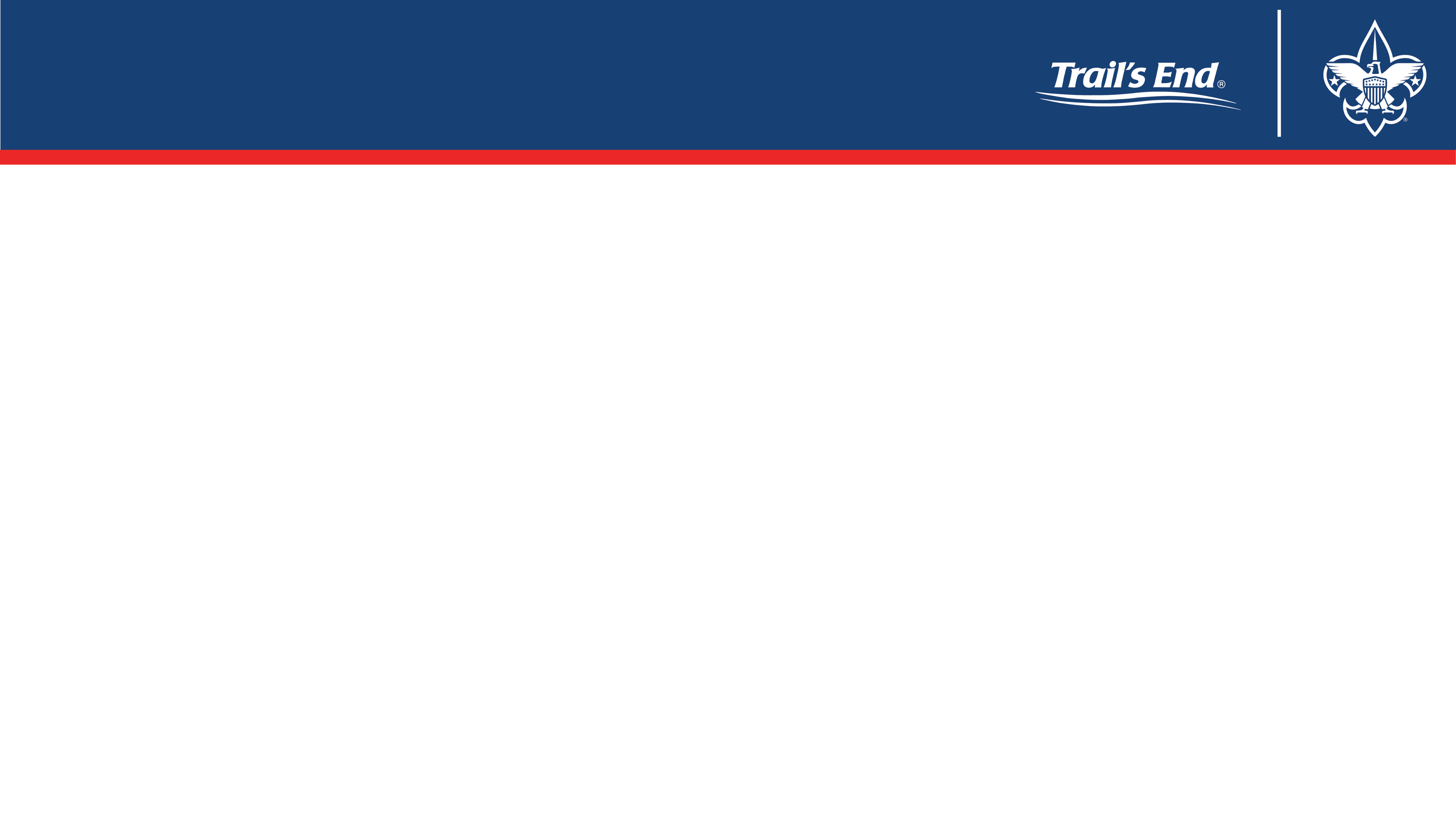 Popcorn Kick Off’s
July 30th- 2 locations 

Northern Kick Off
Community Activity Center- 9am
1200 Gerault RD
Flower Mound, TX 75022

Southern Kick Off- 2pm
Temple College Pavilion
1903 S. 1st St
Temple, TX 76504